Líkamspartar
Allir líkamspartar hafa sitt heiti
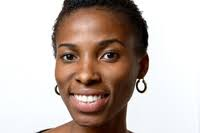 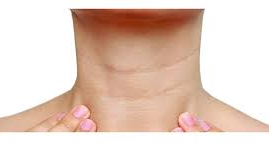 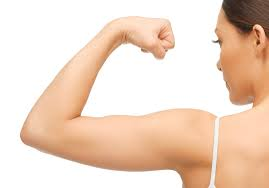 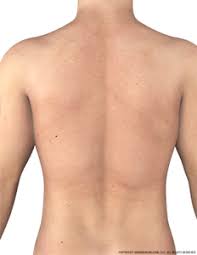 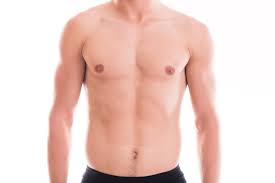 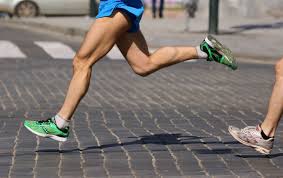 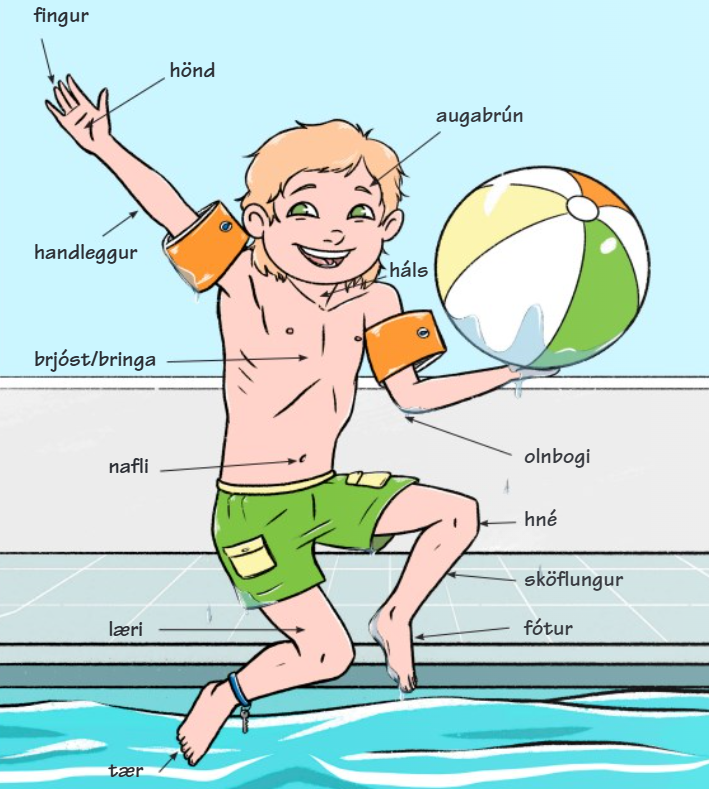 Svona lítur líkaminn út
Verkefni